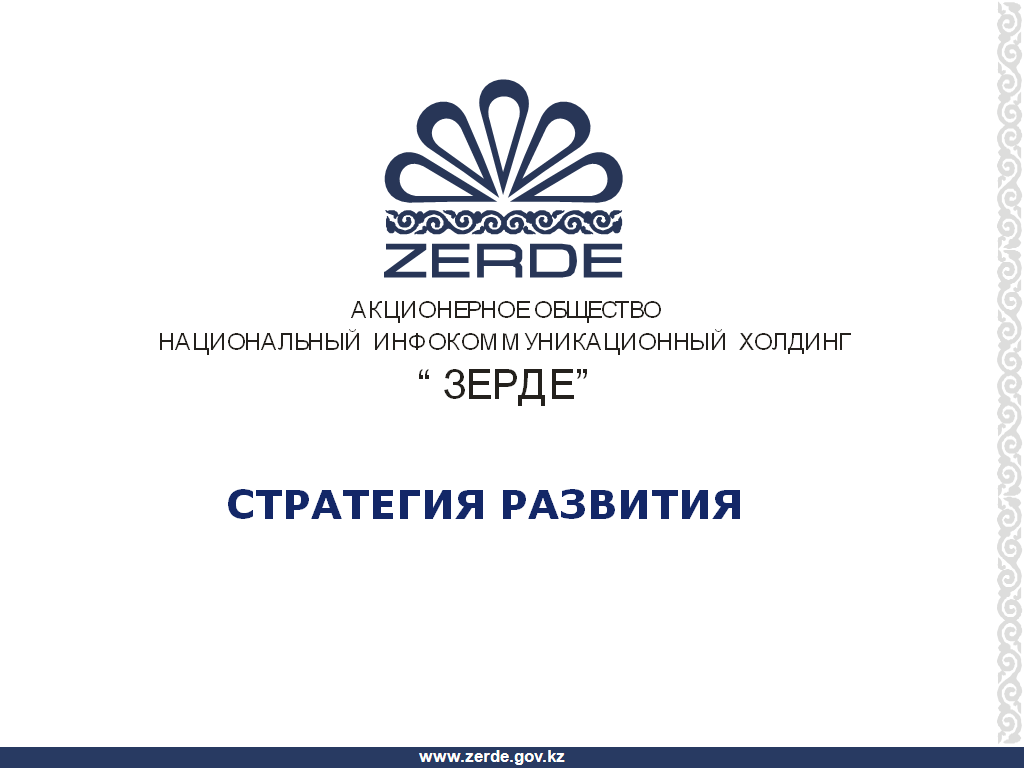 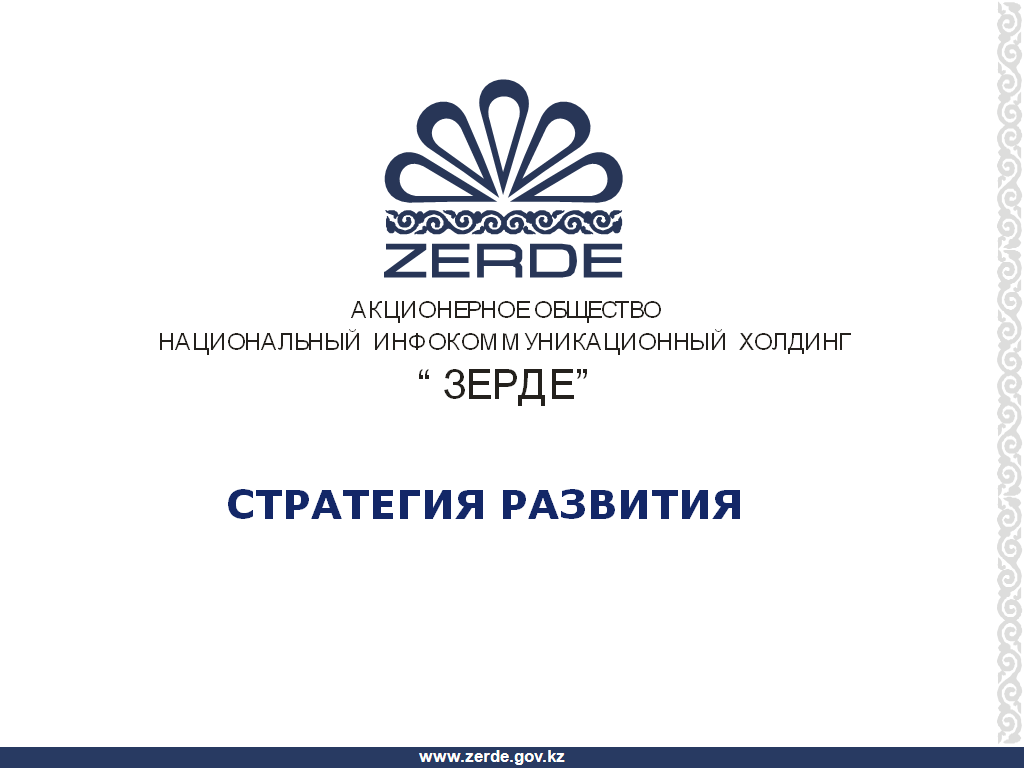 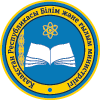 Министерство образования и науки Республики Казахстан
ПРОФЕССИОНАЛЬНЫЙ СТАНДАРТПЕДАГОГА
2017г.
НСК – это совокупность механизмов правового и институционального регулирования спроса и предложений на квалификации специалистов со стороны рынка труда
Национальная 
система квалификаций 
(НСК)
Сфера образования
НСК – механизм
интеграции
Рынок труда
Национальная рамка квалификаций (НРК)
НРК – структурированное описание квалификационных уровней, признаваемых на рынке труда
Отраслевые рамки квалификаций (ОРК)
ОРК – структурированное описание квалификационных уровней, признаваемых в отрасли
Профессиональные стандарты (ПС)
ПС – документ, определяющий в конкретной области профессиональной деятельности требования к уровню квалификации и компетентности, к содержанию, качеству и условиям труда
Оценка и подтверждение квалификации (независимая сертификация)
НСК
НРК
Академическое и профессиональное сообщество
ОРК
Профессиональное сообщество
ПС
Профессиональное сообщество
Классификатор специальностей Республики Казахстан 
на уровне технического и профессионального образования – 231 специальностей
на уровне высшего образования -  174 специальностей
На уровне послевузовского образования – 425 специальностей
Оценка и подтверждение квалификаций
Академическое сообщество  при участии работодателей
Образовательные программы
Оценка результатов обучения 
(присвоение академических квалификаций)
Академическое сообщество
Независимая сертификация 
(признание профессиональных квалификаций)
Профессиональное сообщество
Национальная рамка квалификаций 
Республики Казахстан
НРК-2012 (Приказ МТСЗР РК и МОН РК)
НРК-2016 (Республиканская трехсторонняя комиссия по социальному партнерству и регулированию социальных и трудовых отношений)
включает описание восьми квалификационных уровней
по трем обобщенным показателям
знания
определяет требования к знаниям и зависит от объёма и сложности используемой информации; 
инновационности и степени абстрактности знаний (соотношения теоретических и практических знаний)
умения и навыки
определяет требования к умениям и зависит от множественности (вариативности) способов решения профессиональных задач, необходимости выбора или разработки этих способов, а также от степени неопределённости рабочей ситуации и непредсказуемости ее развития
личностные и профессиональные компетенции
определяет масштабы деятельности, цену возможной ошибки для организации, отрасли, ее социальных, экологических, экономических последствий, а также полноту реализации в профессиональной деятельности основных функций руководства (целеполагание, организация, контроль, мотивация исполнителей).
Структура задана аналогично ЕРК: 
используются обобщенные показатели «знания – умения – общие компетенции»;
учитывается накопительный принцип, направленный на признание результатов предыдущего формального, неформального, информального обучения;
базируется на концепции образования в течение всей жизни
РАЗЛИЧИЕ НРК (2012) И НРК (2016)
НРК (2012)
Уровни
(1-8)
Знания
Умения и навыки
Трудов.
функции
Уровни
(1-8)
Пути
достижения
+
НРК (2016)
Уровни
(1-8)
Знания
Умения и навыки
Компетенции
(личност., професс.)
Пути
достижения
С 2015 г. внесены изменения в Трудовой кодекс – «Разработка НРК производится министерствами труда и образования, и утверждается республиканской комиссией по социальному партнерству и регулированию социальных и трудовых отношений». Участниками республиканской комиссии являются представители Правительства Республики Казахстан (7 чел.), республиканских объединений работников (7 чел.) и республиканских объединений работодателей (7 чел.).
Процедура утверждения НРК перенесена на более высокий уровень.
[Speaker Notes: С учетом темы конференции выступление включает следующие части.]
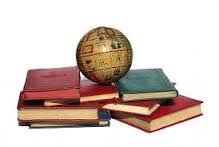 ГПРОН 2016-2019 гг.
Проблема:
Не разработаны механизмы карьерного и профессионального роста учителя. 
Не внедрены профессиональный стандарт педагога или концептуальная модель развития его профессиональных компетенций;

Среднее образование:
Будут пересмотрены требования к уровню квалификации педагогов с целью создания условий для получения первой и высшей категорий.
Будет разработан профстандарт педагога и пересмотрены механизмы приема на педагогические специальности.

Высшее и послевузовское образование:
В соответствии с проектом модернизации педагогического образования будет разработан профессиональный стандарт педагога, согласно которому будет обновлено содержание педагогического образования и укреплена материально-техническая база вузов, осуществляющих подготовку педагогических кадров, при прохождении международной аккредитации. Это подразумевает разработку 47 новых образовательных программ бакалавриата и магистратуры по педагогическим специальностям, в том числе на английском языке.
Министерство образования и науки Республики Казахстан
1. Разработка профессиональных стандартов в области образования
утверждены приказом и.о. Министра образования и науки Республики Казахстан 
от 13 сентября 2013 года № 373
за счет РБ в 2013-2014 гг разработано 15 профессиональных стандартов
2. Разработка и внедрение образовательных программ на основе профессиональных стандартов
7
УРОВНИ НРК И СТУПЕНИ ОБРАЗОВАНИЯ В КАЗАХСТАНЕ
Уровни
 НРК
после-вузовское
высшее
среднее
общее 
среднее
после-
среднее
1-2 года
ТиПО (2 г. 10 мес)
курсы
ТиПО  (3 г. 10 мес)
классы
курсы
основное среднее
классы
начальное
дошкольное воспитание 
и обучение
ОРК сферы образования
5 уровней (4-8 уровни НРК), 12 подуровней (4.1-4.2; 5.1-5.2; 6.1-6.4; 7.1-7.2; 8.1-8.2)
Профессиональные ценности
Знания
Умения и навыки
Личностные и профессиональные компетенции
Профессиональные группы
Основная профессиональная группа: 
Педагогические работники
Дополнительные профессиональные группы
1 Педагог
2 Менеджер в образовании
Специалисты по управлению персоналом
Специалисты по ИКТ
Специалисты в области юриспруденции
Специалисты по экономике и финансам
Менеджер в организациях образования (кроме вузов)
Менеджер в вузах
ПР системы ДВО
ПР системы СО
ПР системы ДО для детей
ПР интернатных организаций
ПР специальных организаций образования
ПР системы ТиПО
ПР организаций ВиПО
8.1 ПР системы ДО для взрослых
8.2 ПР системы ДО для взрослых (нерегулируемый сектор)
9 Приравненные лица к ПР
ОРК позволяет: описывать с единых позиций требования к квалификаций при разработке ПС, планировать различные траектории образования, разрабатывать процедуры оценки результатов обучения и сертификации квалификаций
Основная профессиональная группа: Педагогические работники
ПГ1: Педагоги
ПГ2: Менеджеры в образовании
Уровни
Вузы
ОО 
(кроме вузов)
ПР ТиПО
ПР в ДВО
Педагогические работники в системе среднего образованияПР СО
ПР ИО
ПР СОО
НПР ВиПО
ПР ДОвзр
ПЛ к ПР
ПР ДО
НРК
ОРК
ПР ДОвзр (нерег.сектор)
Рук-ль ВУЗа
8
8.1-8.2
Профессор
Г.спец-ст
Бизнес-тренер
Зам.рук-ля ВУЗа
Доцент
В.спец-ст
Рук-ль структурного подразделения
7.1-7.2
7
Учитель-мастер
Куратор 5
Ст.преп-ль
Ст.преп-ль
Учитель-исследователь
Тренер
Бизнес-тренер
Преп-ль (ассистент)
Зам.рук-ля структурного подразделения
Социальный педагог, педагог-психолог
Рук-ль организации
6
6.1-6.4
Рук-ль организации
Учитель казахского (русского, ин.) языка
Учитель-дефектолог
Учитель-логопед
Педагог-психологУчитель1
Учитель-эксперт
 
Учитель-эксперт
Эдвайзер
Учитель-логопед
Учитель-дефектолог
Методист Инструктор Концертм-р Аккомпаниат Хореограф Логопед Писхолог Тьютор
Рук-ль НВП
Преп-ль ООД, Преп-ль СД
Учитель-модератор
Учитель-модератор
Педагог ДО, педагог-организатор
Воспитатель, Мать-воспитатель, патронатный воспитатель
Бизнес-тренер
Зам.рук-ля организации
Педагог-психолог
Учитель высшей категории
 
Учитель3
Учитель СОО
Рук-ль структурного подразделения
Старший мастер
УчительУчитель-стажер4
Воспитатель
Социальный педагог, педагог-психолог
МПО4
Воспитатель
Педагог ДО 
Педагог-организатор
Воспитатель высшей категорииВоспитатель2
Учитель3
Старший мастер
5
 
 
5
Инструктор Конценртм-р
Аккомпаниат
Хореограф
Воспитатель, Мать-воспитатель, патронатный воспитатель
5.1-5.2
Бизнес-тренер
Бизнес-тренер
МПО4
Воспитатель
4
4.1-4.2
Карта профессиональных квалификаций сферы образования
Основная профессиональная группа: Педагогические работники
ПГ: Педагоги
Педагогические работники в перспективе
Педагогические работники системы ДВО
Педагогические работники системы среднего образования
Уровни
ОРК
НРК
8
8.1-8.2
7.1-7.2
7
Учитель-мастер
Социальный педагог, педагог-психолог
Учитель-исследователь
6
6.1-6.4
Учитель казахского (русского, ин.) языка
Учитель-дефектолог
Учитель-логопед
Социальный педагог, педагог-психолог
Учитель-эксперт
Учитель высшей категории
Учитель высшей категории
Учитель-модератор
Учитель первой категории
Учитель первой категории
Учитель
Учитель второй категории
Учитель второй категории
Учитель без категории
Учитель без категории
Учитель-стажер
Воспитатель высшей категории
Воспитатель высшей категории
5.1-5.2
 
 
 
4.1-4.2
 
 
 
 
 
 
 
4
5
Воспитатель первой категории
Воспитатель первой категории
Воспитатель второй категории
Воспитатель второй категории
4
Воспитатель без категории
Воспитатель без категории
Карта профессиональных квалификаций сферы образования 
(дошкольное воспитание и обучение, среднее образование)
Карта профессионального роста педагога 
(в рамках независимой сертификации)
Профессиональный стандарт сферы образования
Дескрипторы уровней НРК, ОРК, ПС  Результаты обучения
Профессиональные ценности
Профессиональные ценности
НРК
Умения и навыки
Личностные и профессиональные компетенции
Знания
Умения и навыки
Умения и навыки
Личностные и профессиональные компетенции
Личностные и профессиональные компетенции
Знания
Знания
ОРК
5 уровней (4-8 уровни НРК), 12 подуровней (4.1-4.2; 5.1-5.2; 6.1-6.4; 7.1-7.2; 8.1-8.2)
ПС
5 уровней (4-8 уровни ОРК), 12 подуровней (4.1-4.2; 5.1-5.2; 6.1-6.4; 7.1-7.2; 8.1-8.2)
Трудовые функции:
1) обучающая;   			2) воспитательная;
3) методическая; 			4) исследовательская;
5) социально-коммуникативная
Макет карточки профессии: «Педагог»
КАРТОЧКА ПРОФЕССИИ: «Педагог»
КАРТОЧКА ПРОФЕССИИ: «Педагог»
Трудовая функция 1. Обучающая
КАРТОЧКА ПРОФЕССИИ: «Педагог»
Трудовая функция 1. Обучающая
КАРТОЧКА ПРОФЕССИИ: «Педагог»
Трудовая функция 2. Воспитательная
Связь профессиональных стандартов 
с системой оценок квалификаций и образовательными программами
Профессиональные 
стандарты
Стандарты 
оценки квалификаций
Образовательные 
программы
Знания, умения и навыки, 
Компетенции
Профессии
Трудовые функции
Область профессиональной деятельности
Критерии оценок
Количественные и качественные показатели
Теоретическое тестирование
Квалификационный экзамен
Присвоение профессиональной квалификации
Специальности и направления подготовки 
Учебные планы
Модульные  учебные программы
Присвоение академической квалификации
19
ОЦЕНКА ПРОФЕССИОНАЛЬНОЙ ПОДГОТОВЛЕННОСТИ И ПОДТВЕРЖДЕНИЕ СООТВЕТСТВИЯ КВАЛИФИКАЦИИ СПЕЦИАЛИСТОВ
СИСТЕМА НЕЗАВИСИМОЙ СЕРТИФИКАЦИИ
СЕРТИФИКАЦИОННЫЕ ЦЕНТРЫ
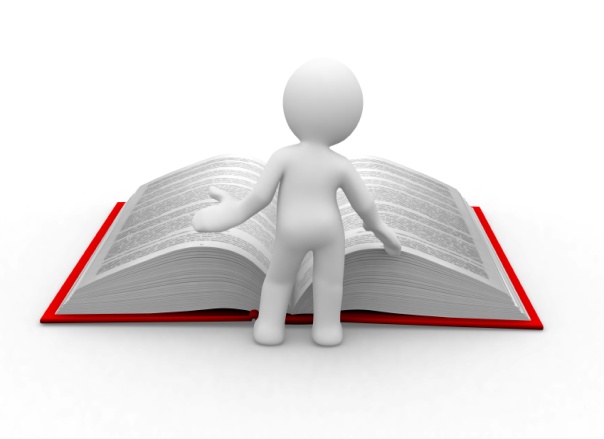 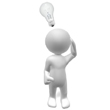 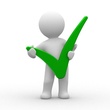 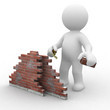 Свидетельство о 
присвоении
 квалификации
соискатель
ТЕОРЕТИЧЕСКОЕ
ТЕСТИРОВАНИЕ
ПРАКТИЧЕСКИЙ
ЭКЗАМЕН
Для внедрения независимой системы сертификации необходимо:
разработка Правил оценки профессиональной подготовленности и подтверждения соответствия квалификации педагогических работников

введение Квалификационного экзамена
1) получить реальную оценку профессиональной пригодности педагогического  работника
Внедрение независимой системы подтверждения квалификации позволит:
2) повысить мотивацию  педагога в повышении уровня квалификации
3) выявить соответствие квалификаций  педагогов требованиям рынка труда
Методология социологического опроса
выявление понимания сути, назначения и роли профессионального стандарта педагога;
пробная самооценка педагогов в соответствии с квалификационными уровнями (подуровнями) профессионального стандарта
Цель:
Анкета № 1
Анкета № 2
для респондентов
Структура:
ТехКарта № 1
ТехКарта № 2
для организаторов и исполнителей
педагоги организаций всех уровней образования
Категории респондентов:
1-й этап – разработка технологических карт соцопроса
2-й этап – обсуждение и доработка технологических карт соцопроса в рабочей группе
3-й этап – проведение семинара (инструктажа) для представителей вузов
4-й этап – проведение разъяснительной работы и соцопроса среди педагогов
5-й этап – сбор первичных материалов соцопроса
6-й этап – обработка потока данных (по каждому региону)
7-й этап – обобщение данных по стране
8-й этап – подготовка аналитической справки по итогам соцопроса
9-й этап – доработка (корректировка) профессионального стандарта педагога
Этапы:
Организаторы и исполнители:
В каждом регионе – базовый вуз
Базовый вуз 
назначает ответственного за соцопрос приказом ректора вуза
привлекает, другие вузы, УО, региональные филиалы профсоюза работников образования;
собирает первичный материал;
обрабатывает поток информации;
Представляет аналитическую справку по региону
Процедуры:
Спасибо за внимание!